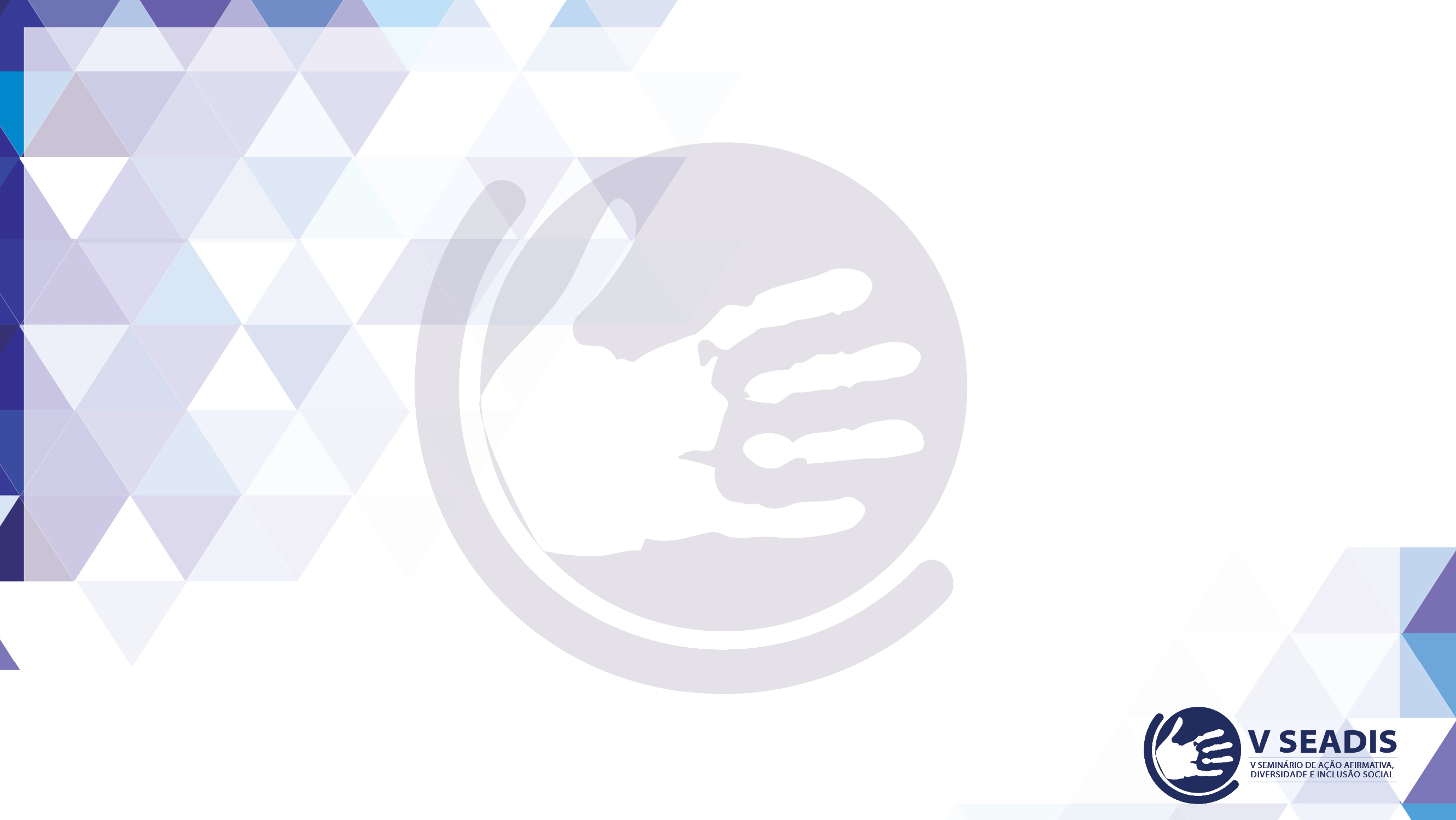 A perspectiva colaborativa e as nova práticas de inclusão.
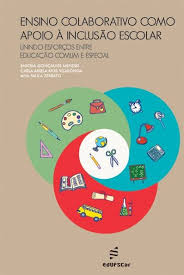 Jonathan Sousa de Oliveira
Universidade Federal do Piauí  - UFPI
Bacharel em Letras – UFSC
Especialista em Libras: ensino e tradução – UNI7
Mestre em Estudos da Tradução - UFC
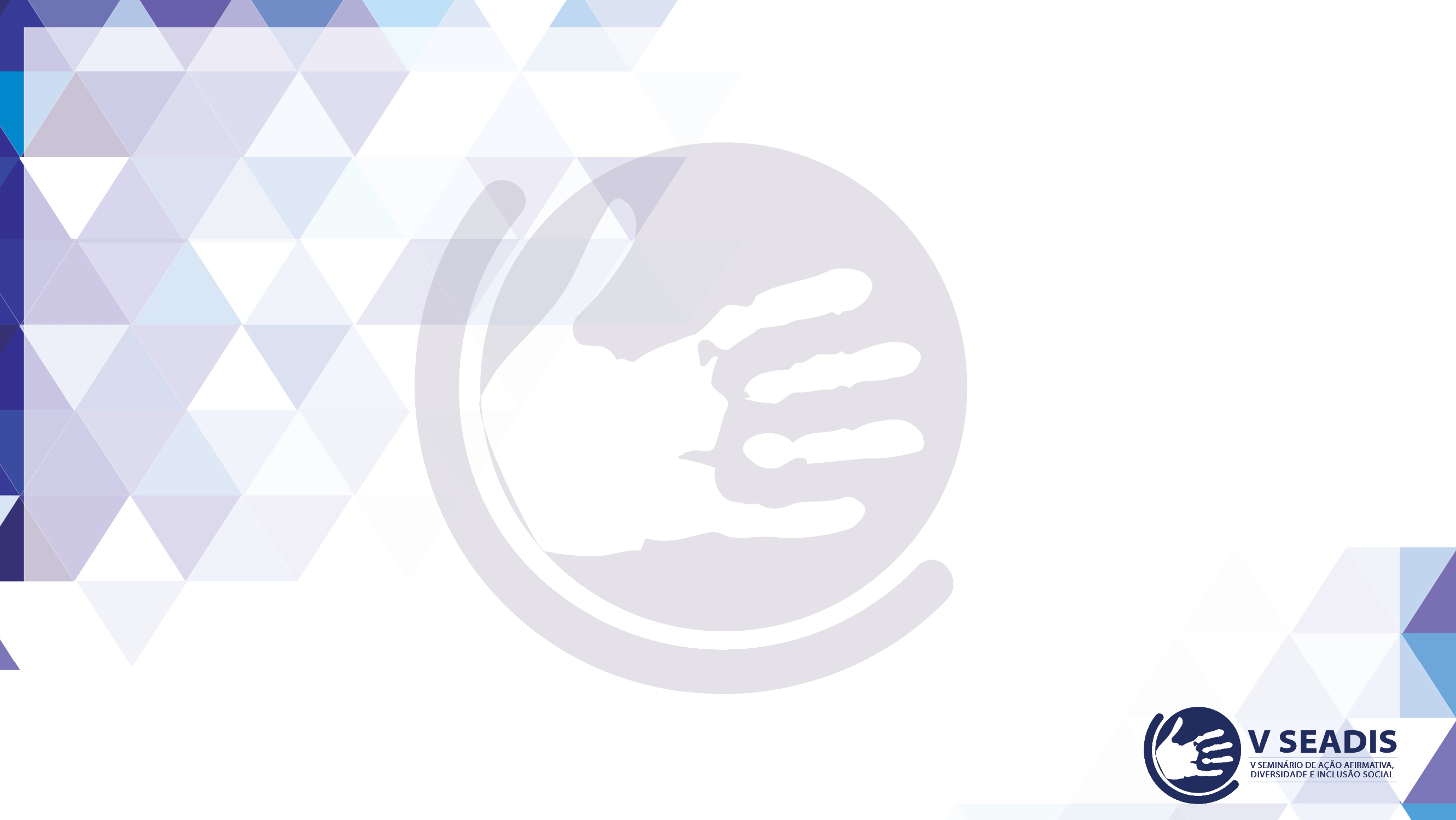 1- Ensino colaborativo e a inclusão.
Algumas reflexões :
1 - O aluno:  Público alvo da educação especial ou da sala comum?
2 - Em que momento usar o AEE?
3 - Qual o papel do professor especialista?
4 – o que seria o coensino?
“O especialista deve estar em sala de aula para potencializar a aprendizagem e o desenvolvimento cognitivo e as inter-relações.”
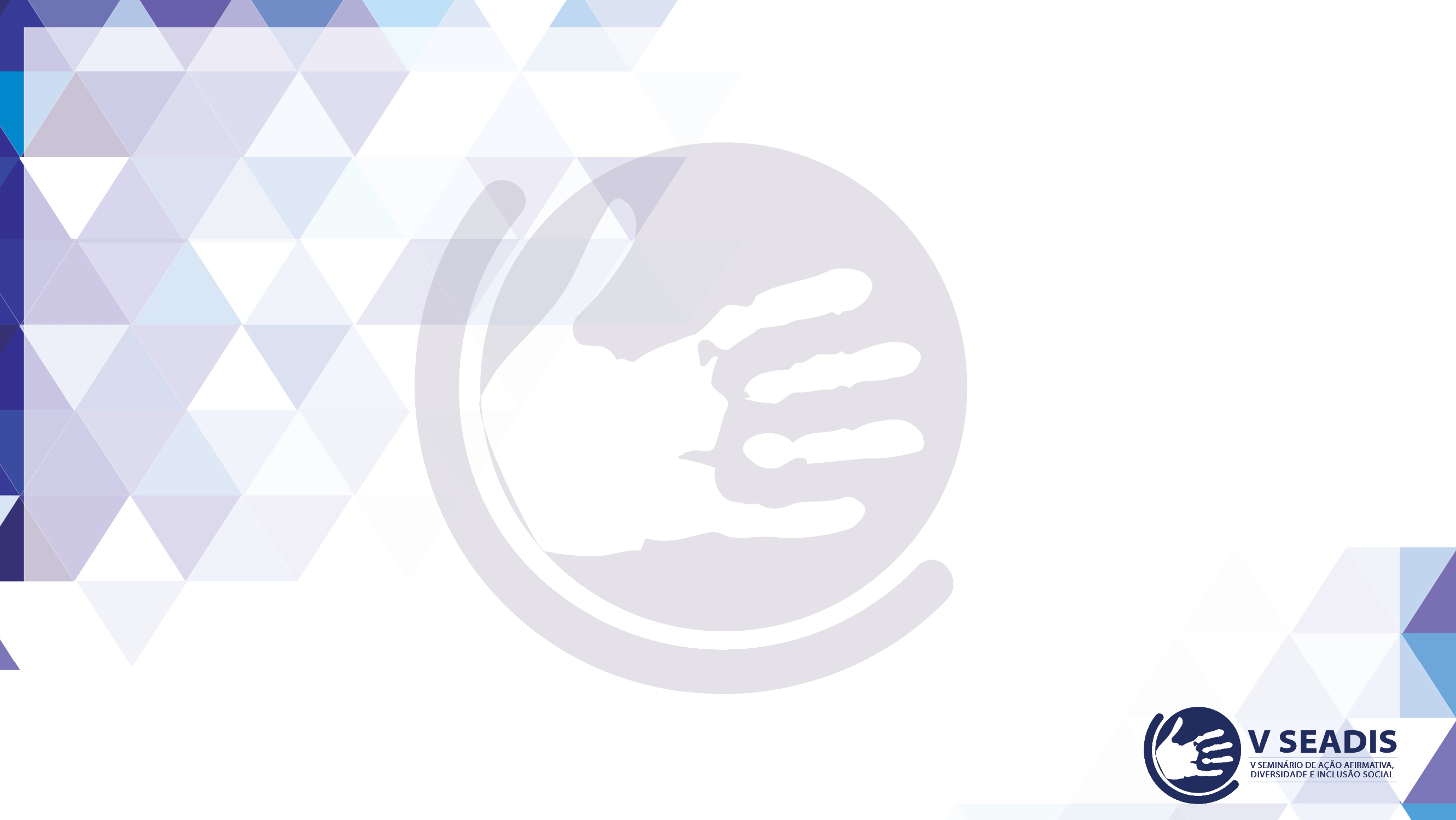 INTRODUÇÃO.
Constituição Federal (princípio da igualdade);
   - Que desafios emergem disso?
AEE não substitui as práticas pedagógicas da sala comum;
    - Complementar, contra turno, alunos atípicos (NEE).
Ensino colaborativo é um apoio pedagógico á prestação de serviço em E.E.
“Na abordagem dos D.H, deslocamos a condição da produtora de “limitações” no corpo da pessoa com deficiência. Abandona-se a ideia centrada na limitação e incapacidade, e adota-se a concepção de potencialidade.” (RABELO, 2018)
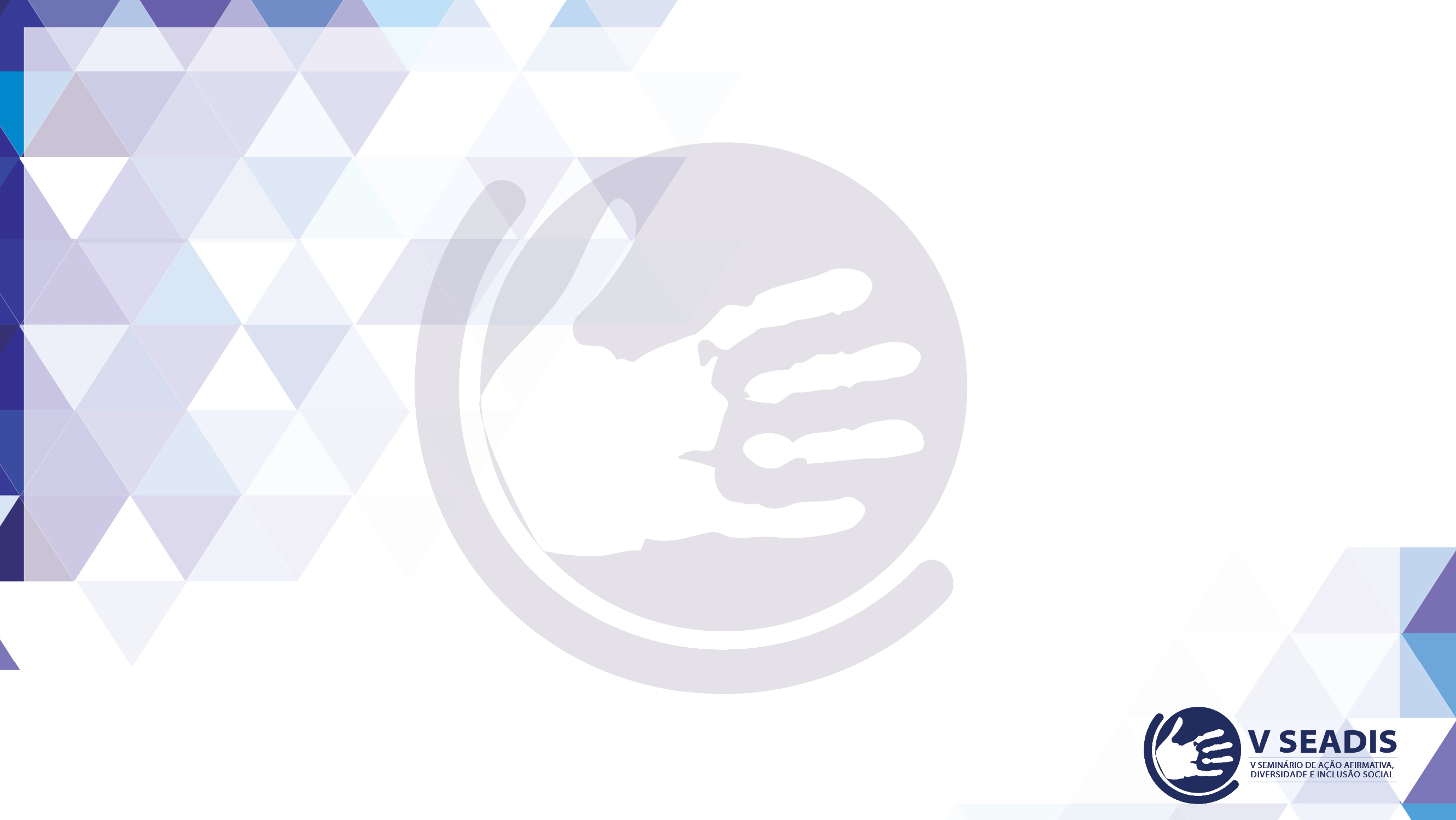 Pressupostos.
Prestação de serviço em Educação especial:
   - Aprovação automática;
   - Professores da sala comum assumem a escolarização.
Ensino colaborativo é o articulador da rede de apoio á inclusão.
           Conjunto de metodologias, suportes, recursos.
“O especialista deve estar em sala de aula para potencializar a aprendizagem e o desenvolvimento cognitivo e as inter-relações.”
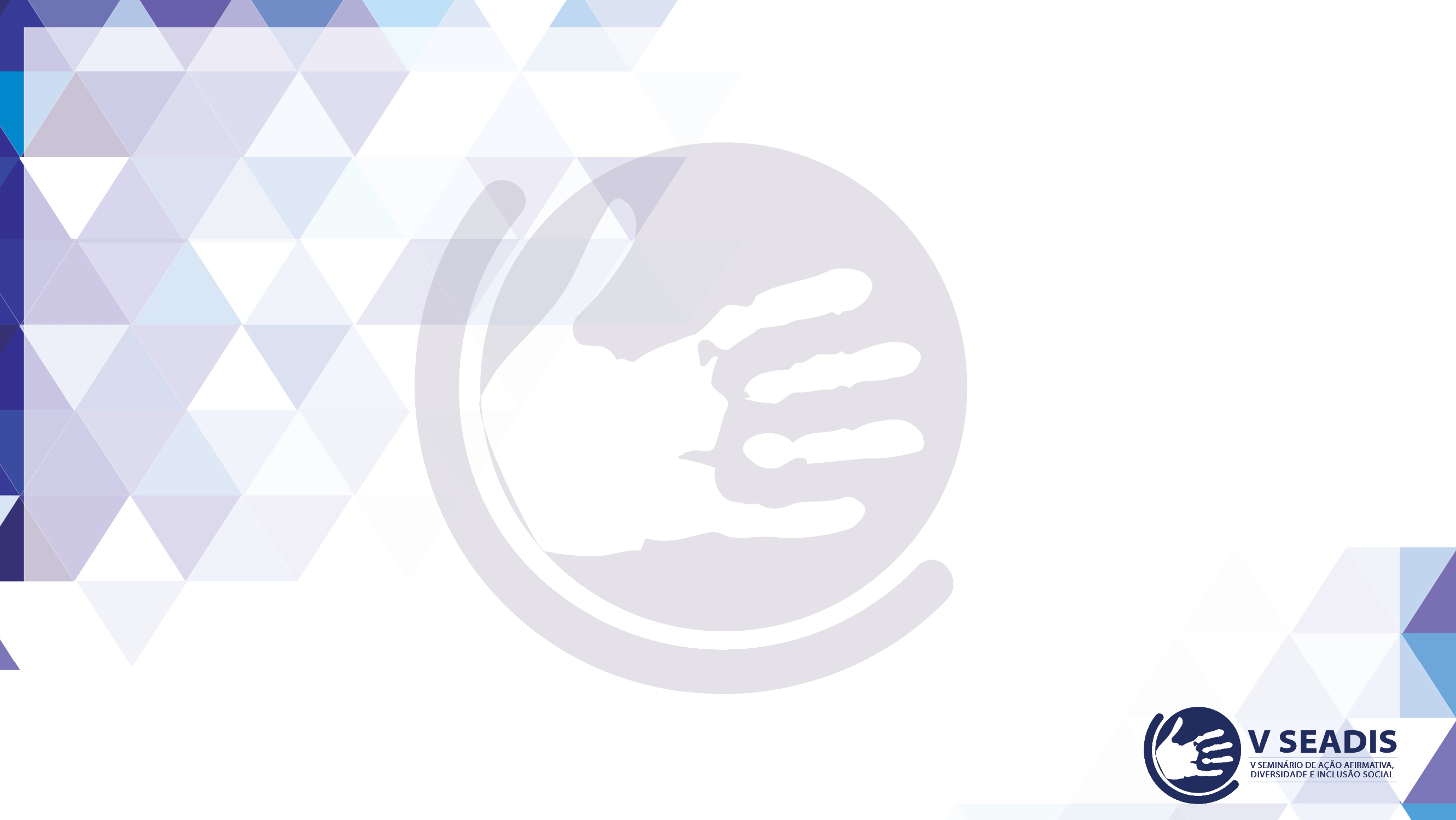 Origens
Década de 90 em Louisiana (EUA/1993):
- Co-planejamento e coensino.
No Brasil UFScar, UFSC (década de 90).
Primeiras compreensões
Colaboração vs Cooperação (IBIAPINA - UFPI);
E.C é uma estratégia didática inclusiva;
E.C possui professores com habilidades  distintas com proposito em comum.(CAPELLLINI et all, 2012).
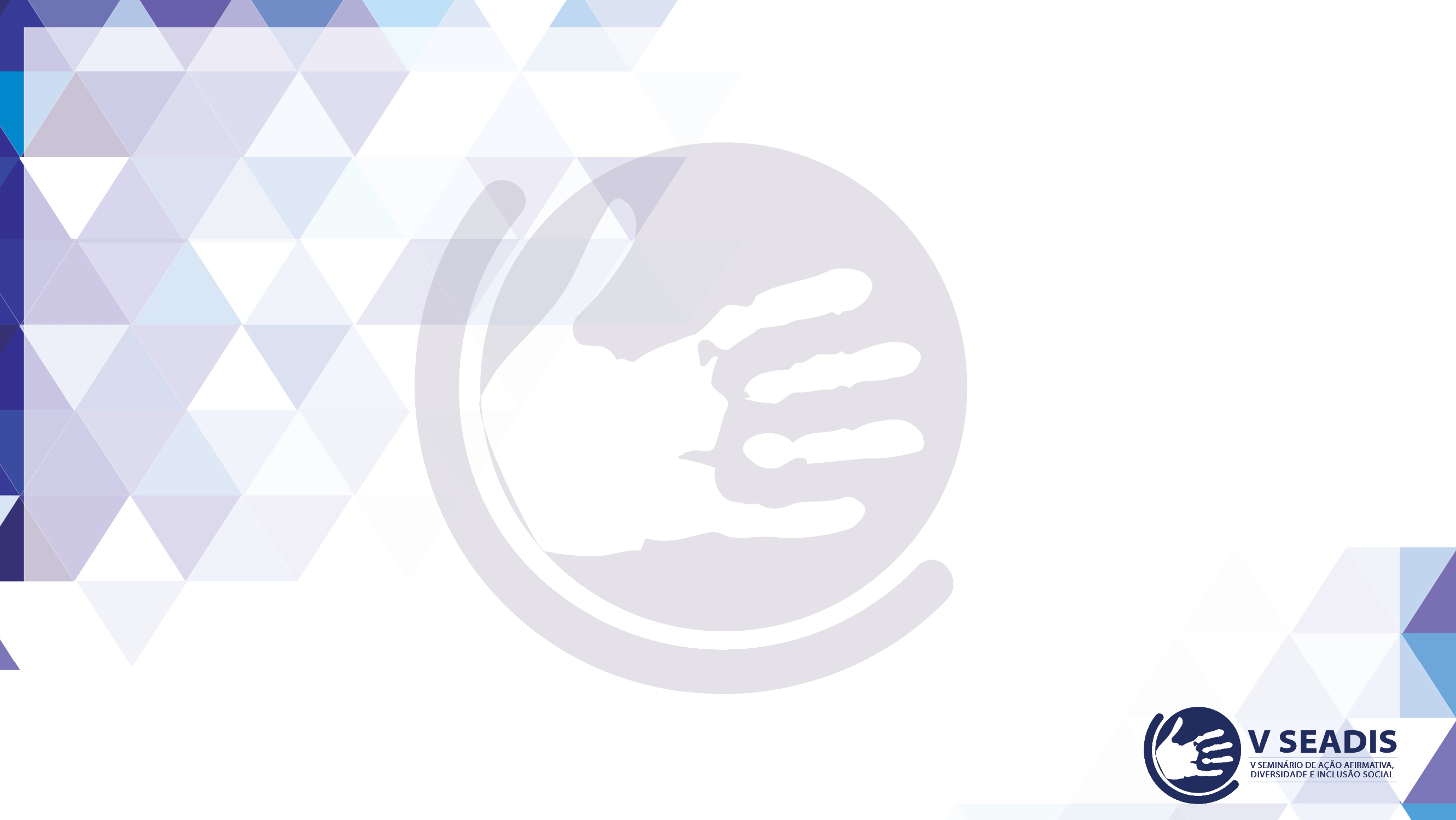 Equipe colaborativas
Encontra-se na sua capacidade de fundir habilidades únicas de educadores talentosos para promover sentimentos de interdependência positiva, desenvolver habilidades criativas de resolução de problemas , promover apoio mútuo e compartilhar responsabilidades (MENDES, 208, p. 133).
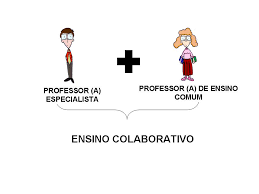 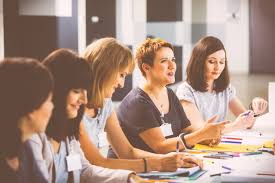 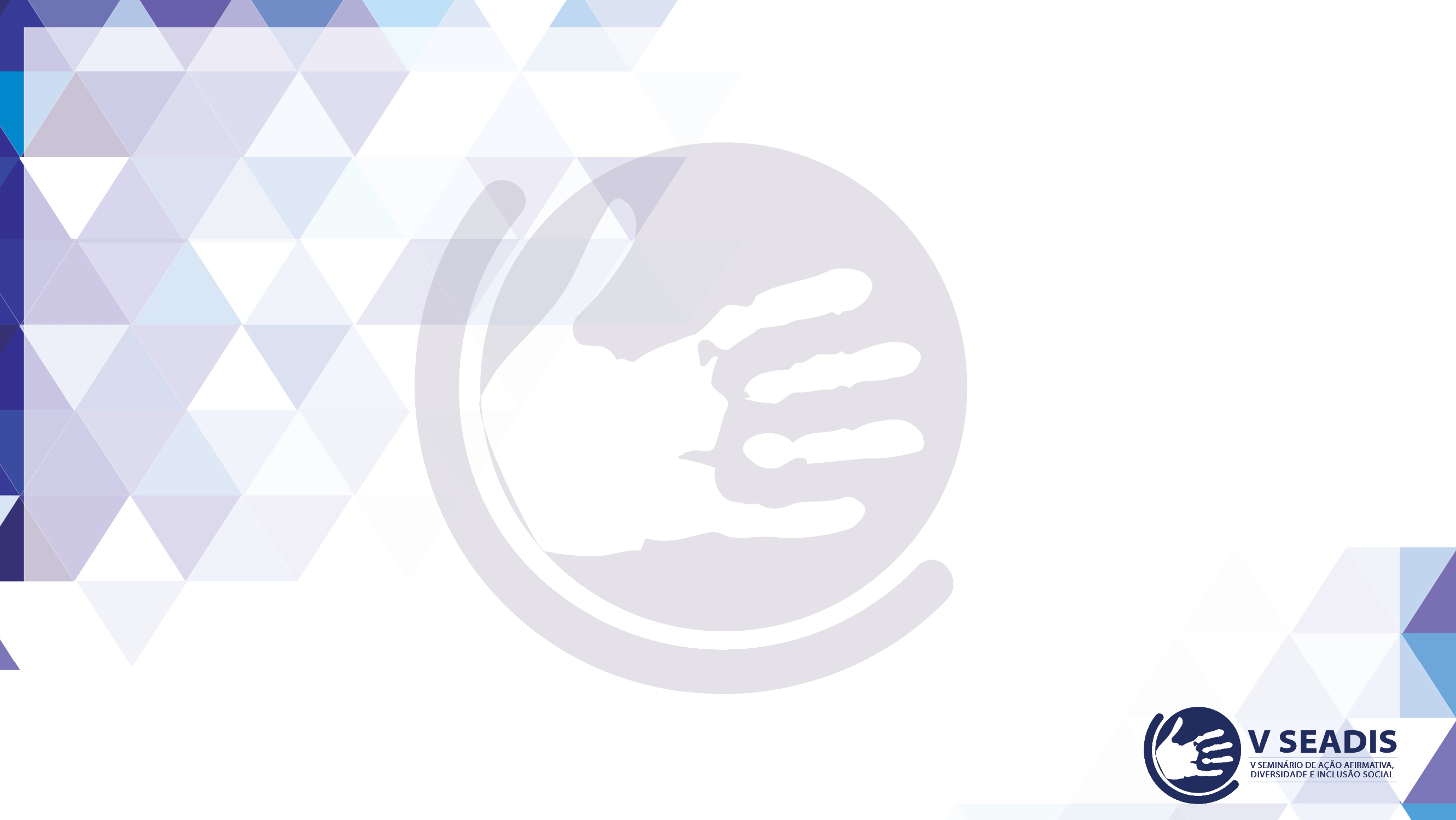 Equipe colaborativas
Mendes, Vilaronga e Zerbato (2014) descrevem três diferentes estágios pelos quais os profissionais da educação regular e especial transitarão para então alcançar a parceria colaborativa de fato. São eles: 
1- Estágio inicial, neste os professores comunicam-se superficialmente; 
2 - Estágio de comprometimento: a comunicação entre os profissionais ocorre com mais frequência e o nível de confiança entre eles aumenta; 
3 - Estágio colaborativo: a comunicação e interação ocorre de fato e os profissionais trabalham em conjunto.
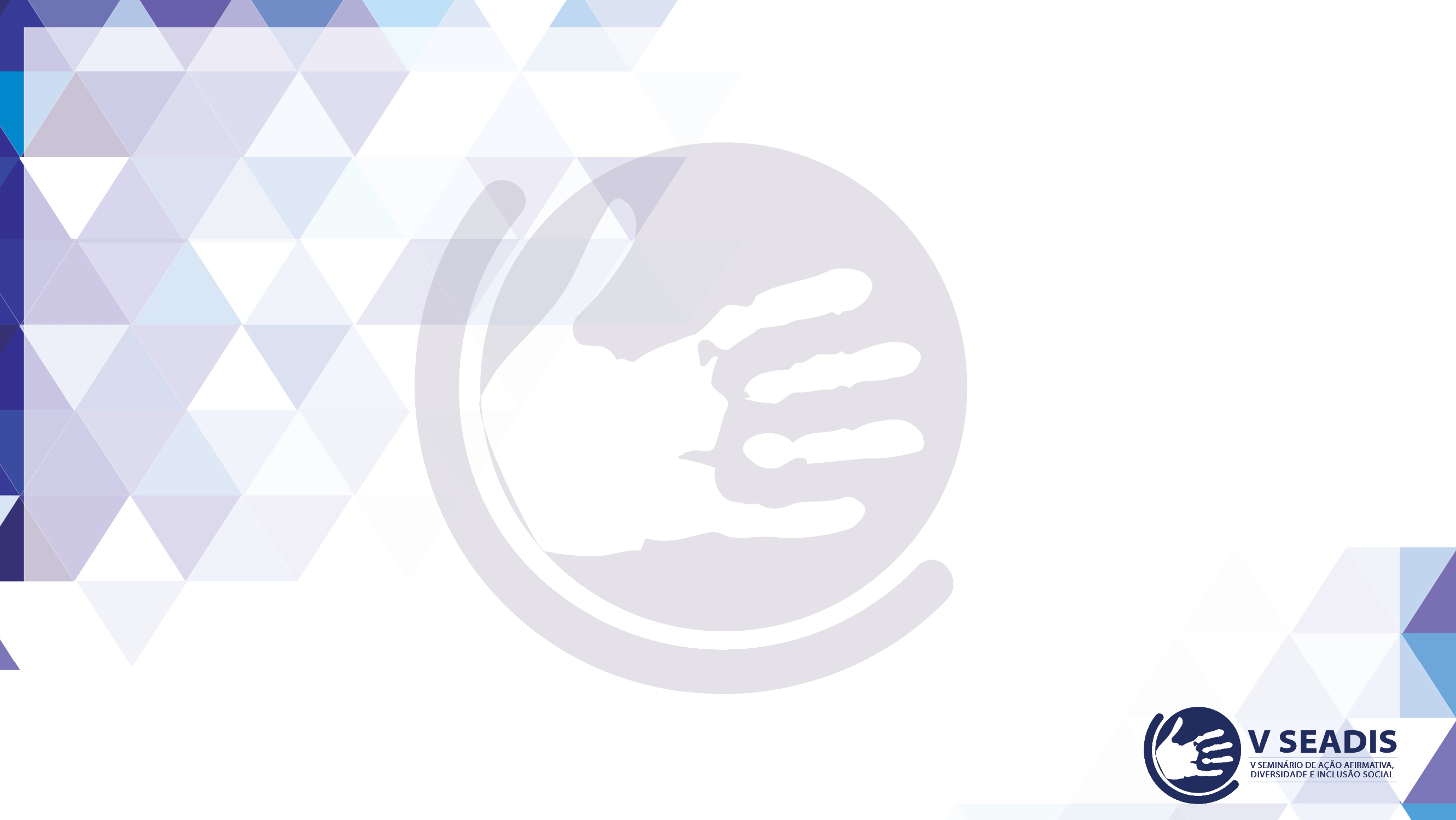 Questões práticas
Alguns casos (desafios e sucessos)
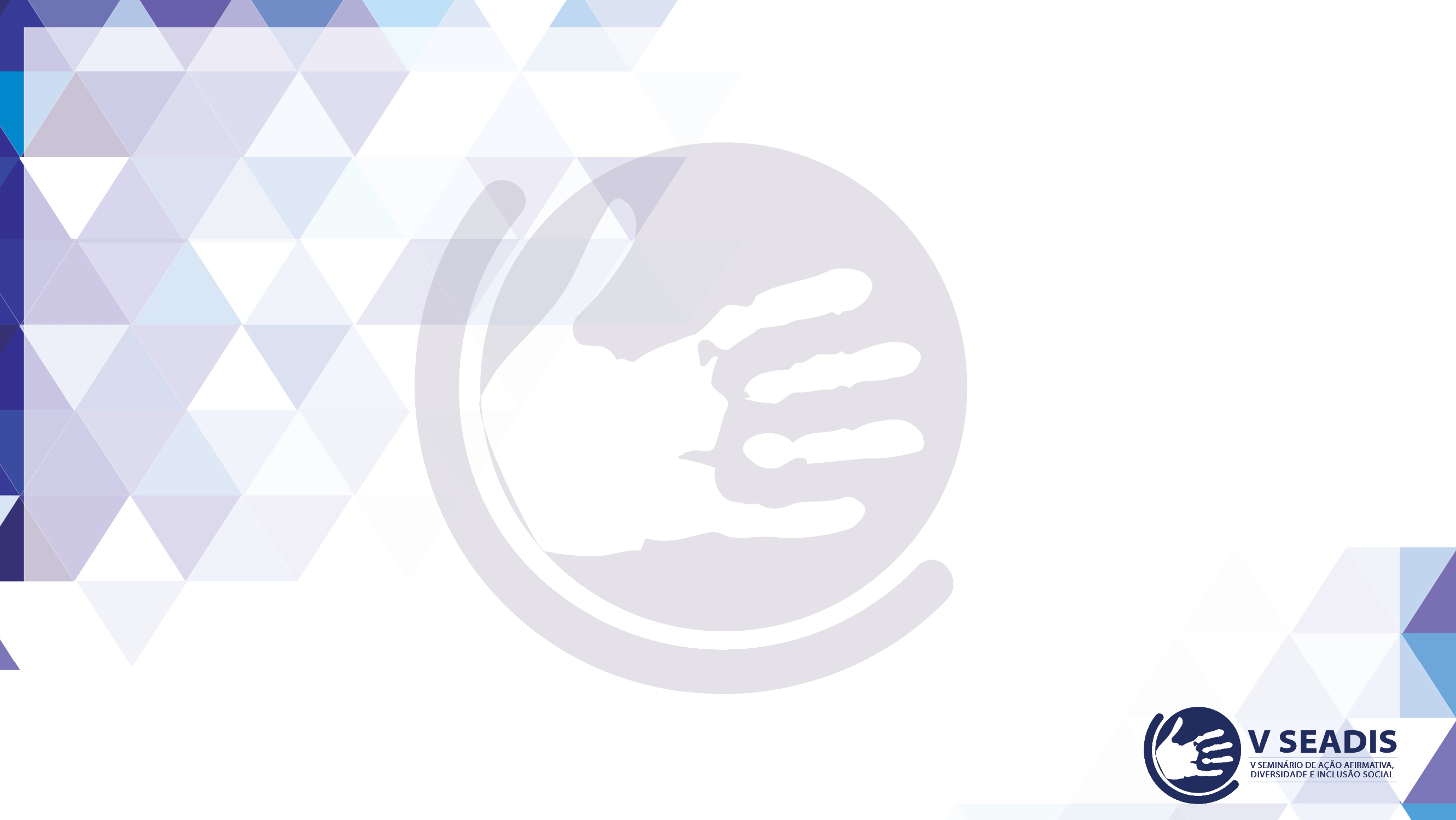 Caso 1
A professora de educação especial Cecília tem 28 anos, é formada em Pedagogia pela Universidade Estadual Paulista (Unesp) – Araraquara (2005), tendo uma formação específica na área de educação especial. Possui especialização em “Educação Infantil e a Escola de Nove Anos” (2009) e, entre os diversos cursos de formação continuada realizados nos últimos cinco anos, destaca: “Curso de Extensão Aciepe – Brinquedoteca para Todos” (60 horas); “Curso de Extensão Aciepe – Educação Especial” (60 horas); “Curso Básico de Libras” (30 horas); “Curso de Atualização Letra e Vida” (180 horas); “Curso de Introdução à Libras” (30 horas). 
Atuou como professora do ensino fundamental por cinco anos. Trabalhava especificamente na rede regular de ensino de São Carlos-SP como professora de ensino colaborativo, contratada em caráter temporário há cinco meses, quando iniciou o curso. Em seu cargo atual, prioriza “adaptação curricular nas diferentes disciplinas; Interação aluno – aluno/ aluno – professor; Alfabetização/Conceitos básicos de matemática e Atividades de estimulação oral, auditiva e visual”. Iniciou o curso de formação proposto com a seguinte expectativa: “Como o trabalho do ensino colaborativo é novo e se está iniciando sua implementação, é de extrema importância o estudo de teorias que envolvam esse tema para adquirirmos conhecimentos para colocarmos em prática.” (Cecília, questões iniciais, agosto de 2011).
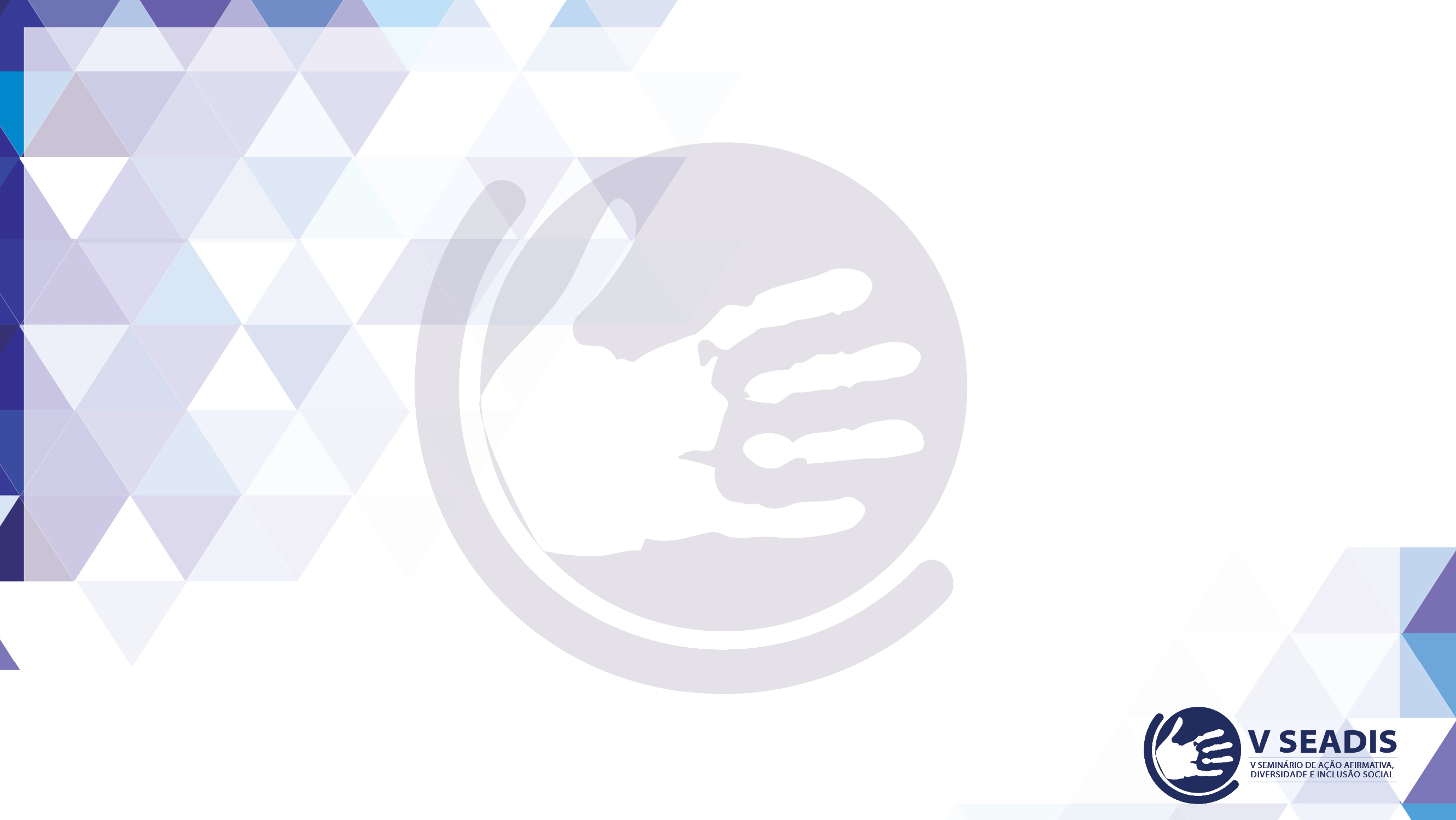 O caso selecionado por ela para discussão durante o curso foi o do aluno Conrado, de 14 anos de idade, que frequentava a 6ª série do ensino fundamental. O aluno, segundo a professora, apresentava “Dificuldades motoras, comprometimento cognitivo”. O professor com quem ela atuou em coensino, Celio, lecionava a disciplina de ciências biológicas.
Relato escrito – 31/8/20111 Fizemos uma prova baseada em figuras, cujo objetivo era o aluno apontar quais os hábitos deveriam ser evitados para que não fosse contaminado por doenças causadas pela falta de higiene. Acompanhei e auxiliei o aluno em sua avaliação enquanto o professor auxiliava os outros alunos. [...] O professor da sala regular, além de auxiliar os outros alunos, também se mostrou atencioso em relação ao aluno Conrado. Terminada a prova, o aluno se remeteu ao professor para mostrar sua avaliação. O professor realizou questões orais para verificar se o aluno havia compreendido a atividade e o conteúdo trabalhado. Sentimos que a atividade foi satisfatória, para contemplar a participação do aluno.
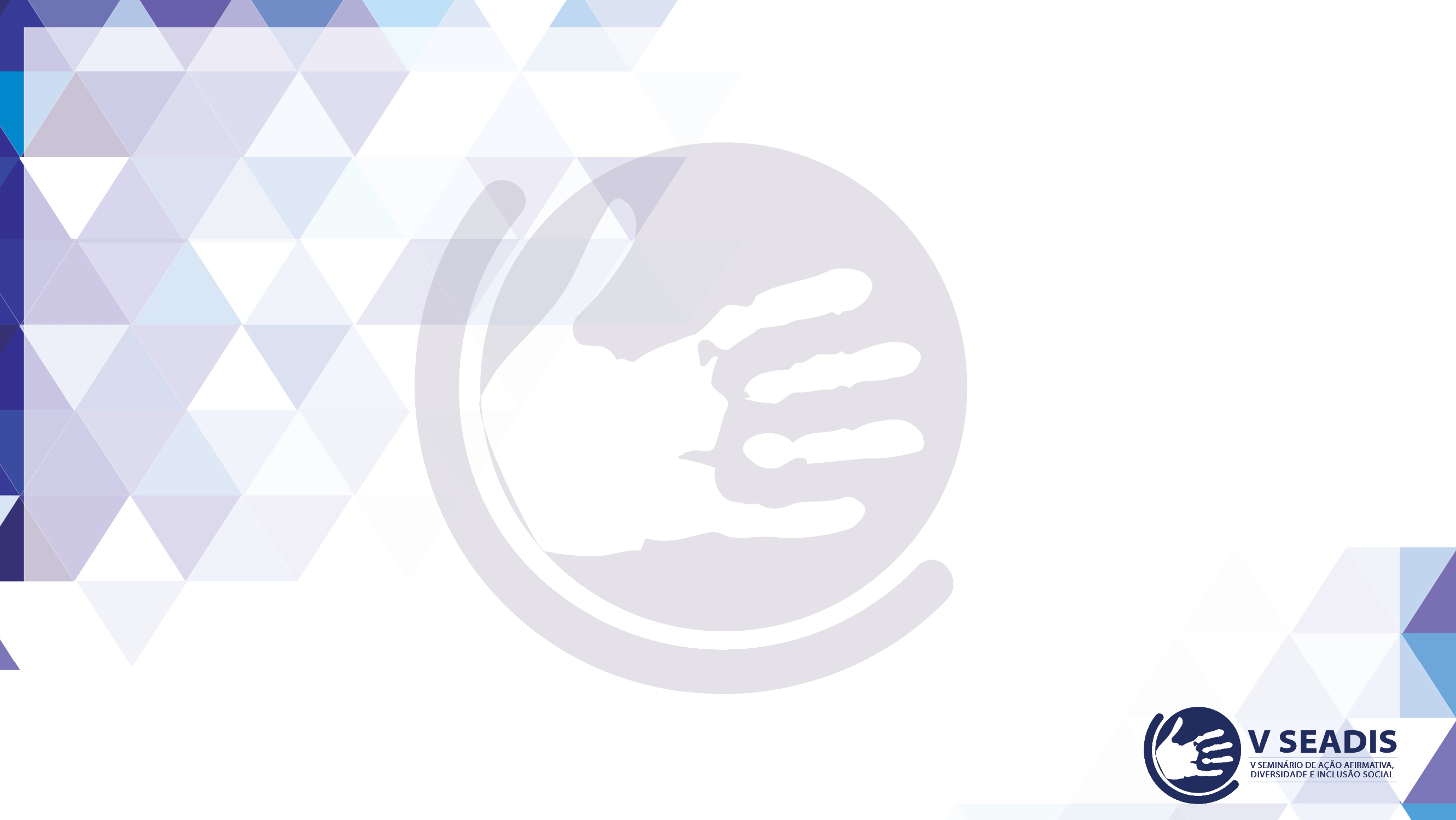 – 28/9/2011 A atividade desenvolvida [...] tratou do conteúdo sobre as “Partes da planta e suas funções”. O objetivo da atividade era levar o aluno a compreender os nomes e as funções que cada parte da planta contém. Foram utilizados diferentes materiais para o desenvolvimento da atividade e a atividade final (de avaliação do conteúdo aprendido) adaptada em forma de colagem para que o aluno pudesse fazê-la sem dificuldade. O aluno não era capaz de participar de todas as atividades sem adaptações [...] o aluno não consegue escrever de forma convencional, por isso, enquanto os alunos copiavam da lousa, eu ia mostrando as figuras e as explicações no computador para o aluno. A explicação do conteúdo já havia sido feita na aula anterior e, como Conrado tinha faltado, o professor foi em sua carteira enquanto os outros alunos copiavam da lousa e explicou o conteúdo para ele, apoiando-se na apresentação. Nesse momento, invertemos os papéis, fiquei observando a sala e tirando suas dúvidas enquanto o professor dava uma atenção mais individualizada a Conrado. O aluno se sentiu muito feliz, dada a atenção do professor, conversou sobre o conteúdo, fez perguntas
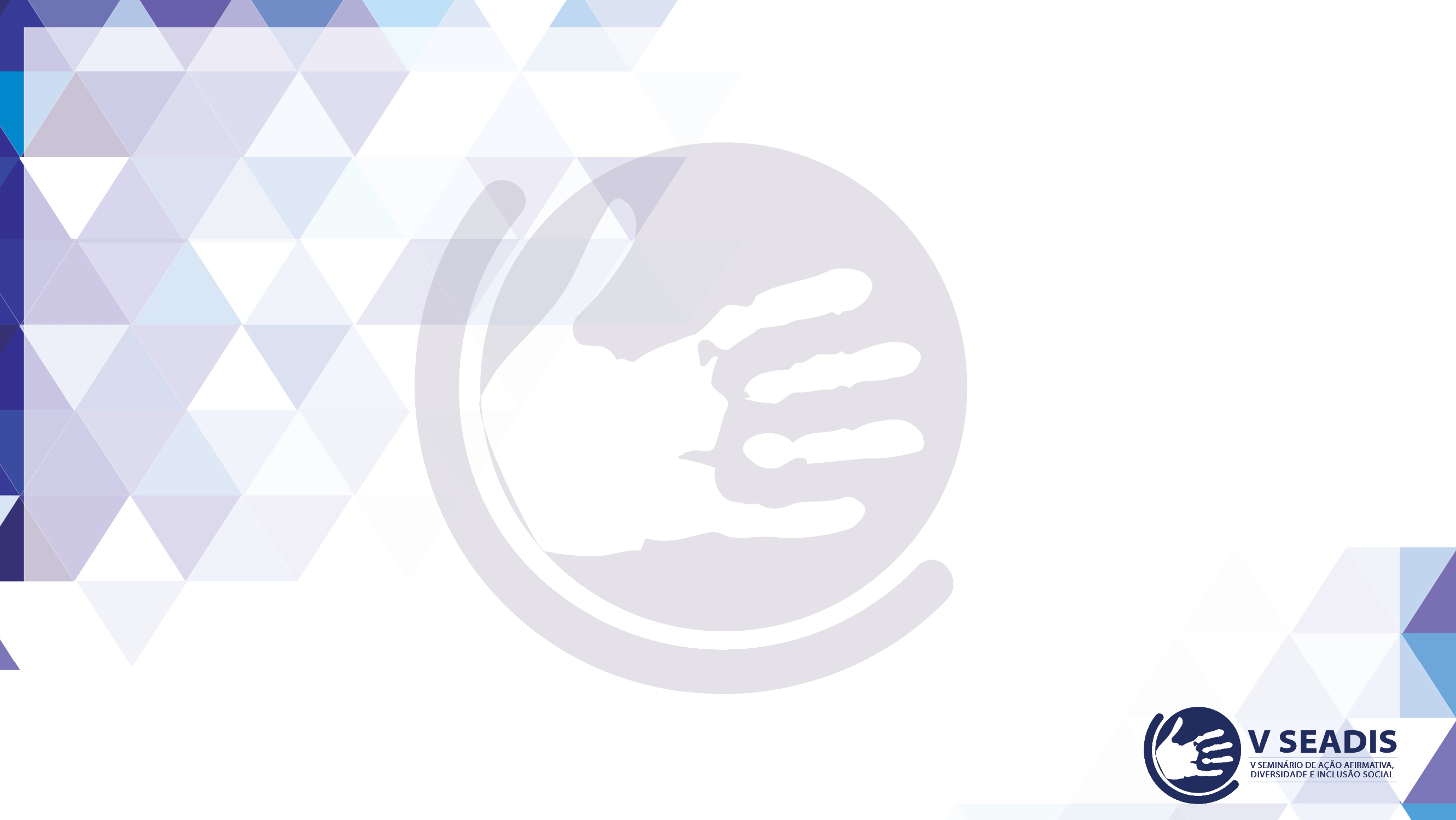 Depois da formação...
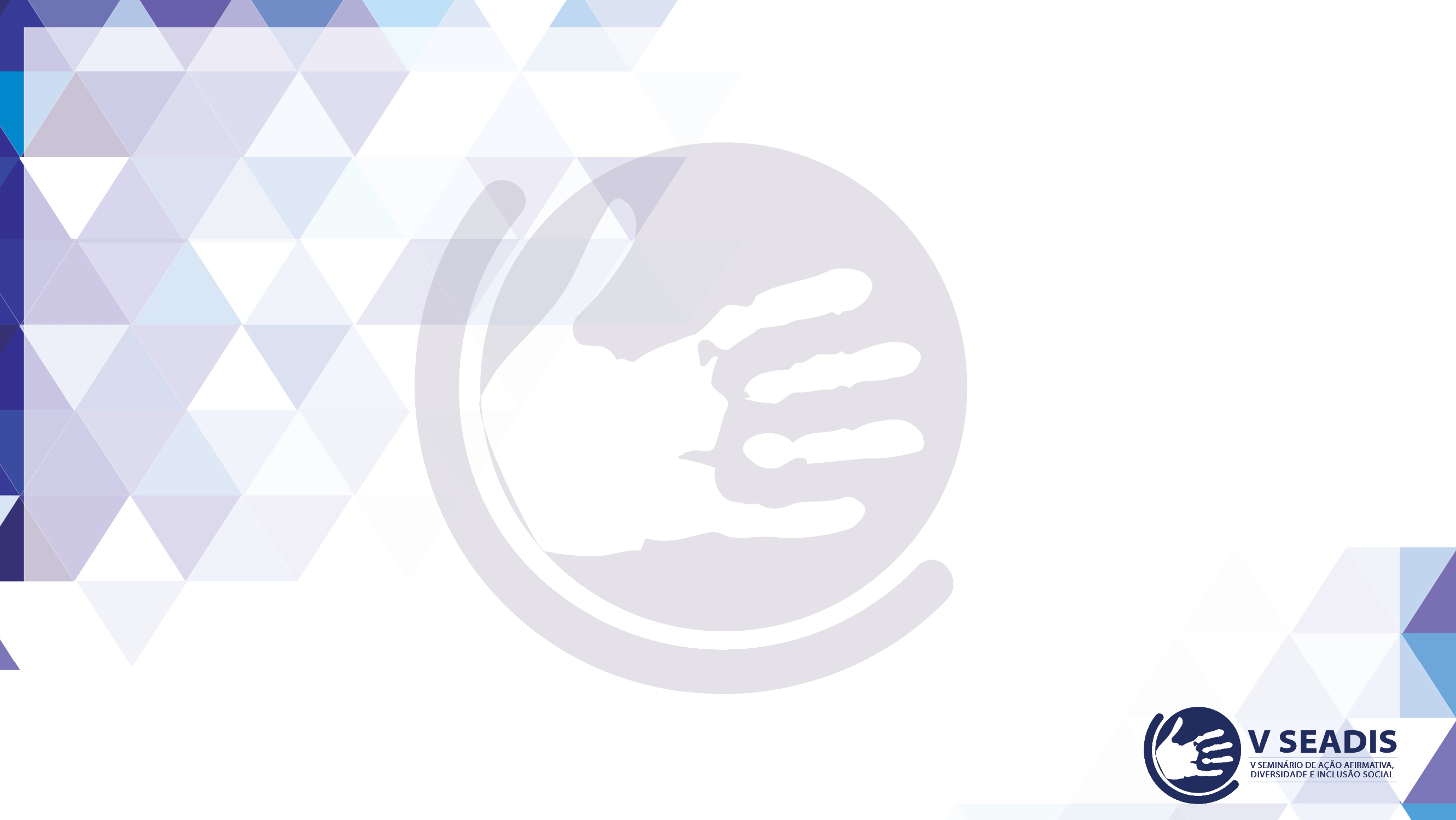 Relato escrito – 19/10/2011
No dia 19/10, aula de Ciências, enquanto o professor passava o conteúdo na lousa, pesquisei algumas figuras e levei em forma de apresentação no Power Point para ir mostrando ao aluno Conrado, para ir se interando do assunto (pois o aluno não lê nem escreve), e fomos conversando sobre o mesmo assunto enquanto os outros alunos copiavam. No momento da explicação do professor, este trouxe imagens para serem apresentadas no retroprojetor; desta forma todos puderam visualizar as imagens e compreender melhor o conteúdo.
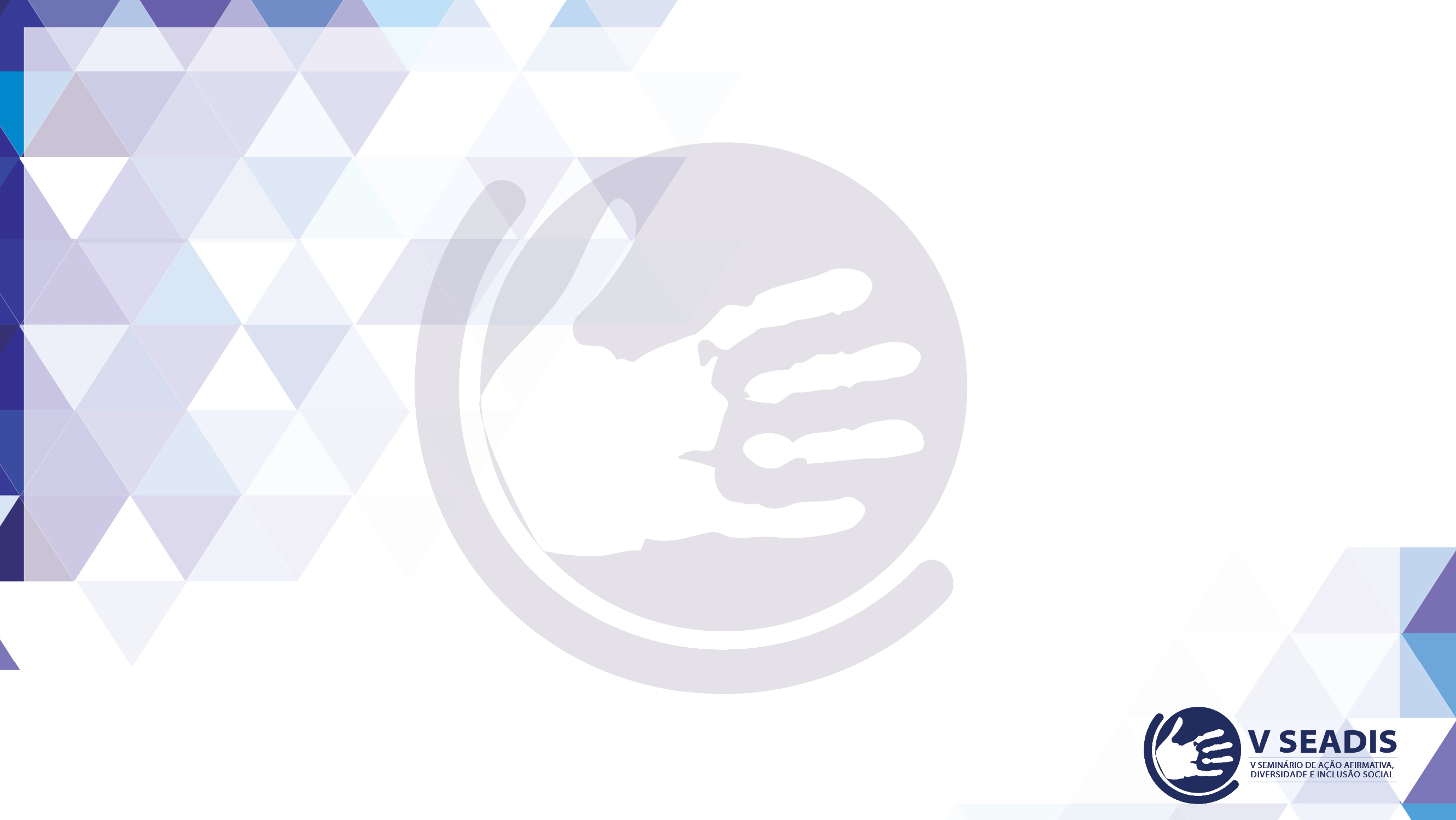 Requer...
Responsabilidade...
Compartilhamento...
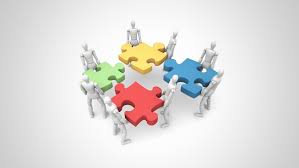 Adesão...
Respeito mútuo...
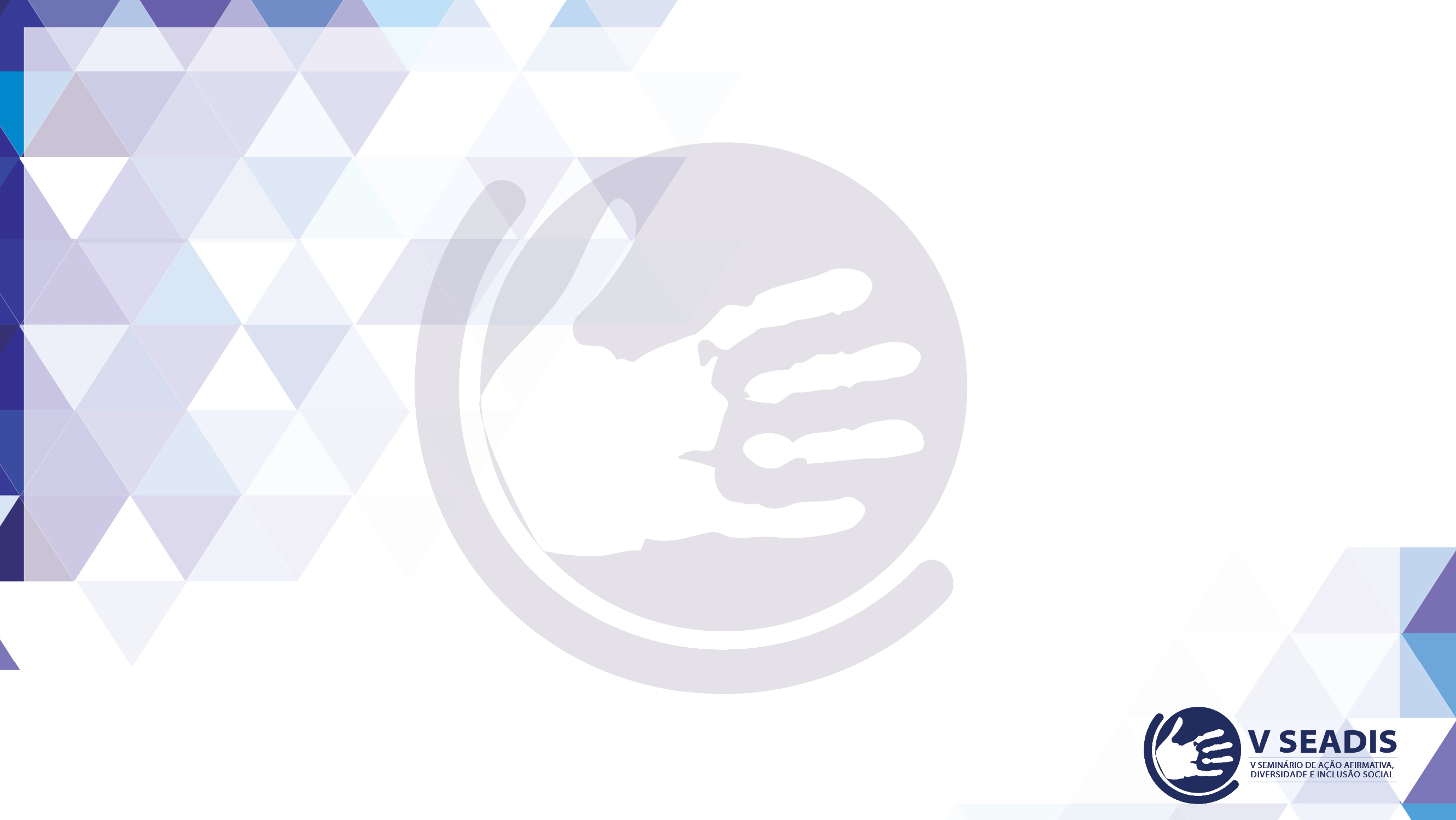 Referências
DEMO, Pedro. Formação Permanente de Professores: educar pela pesquisa. In MENENEZES, L.C. (org) Professores: Formação e Profissão. Campinas, S.P: Autores Associados, 1996.Educação e Qualidade Campinas: papiros, 1994.
MENDES, E.G; VILARONGA, C. A. R; ZERBATO, A. P. Ensino colaborativo como apoio à inclusão escolar: unindo esforços entre educação comum e especial. São Carlos: UFSCar, 2014. p. 68- 88. 
SANCHEZ, P. A. A educação inclusiva: um meio de construir escolas para todos no século XXI. Revista Inclusão. Brasília, V. 1, n. 1, out./2005, p. 718 
SILUK, Ana Cláudia Pavão (org). Atendimento Educacional Especializado-AEE: Contribuições para a prática pedagógica. 1ed. Santa Maria: Laboratório de pesquisa e documentação-CE. Universidade Federal de Santa Maria, 2012.
MENDES, Enicéia Gonçalves. VILARONGA, Carla Ariela Rios. ZERBATO, Ana Paula. Ensino Colaborativo como apoio à inclusão escolar: Unindo esforços entre Educação comum e especial. São Carlos: EduFscar, 2014
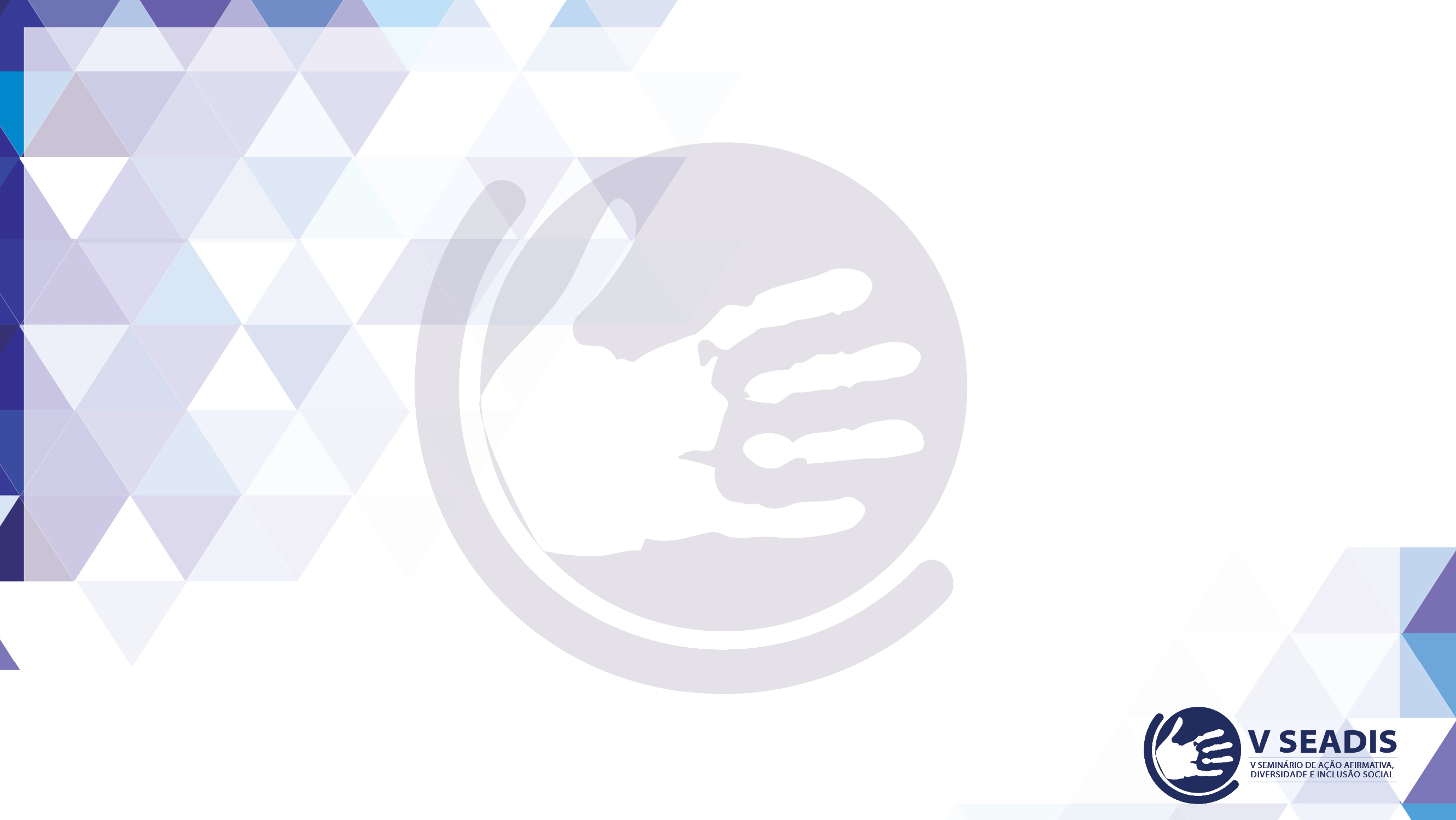 Obrigadoooooooo!!!!!!!
Contatos - (85) 99925 -2361
Jhon.tils@gmail.com